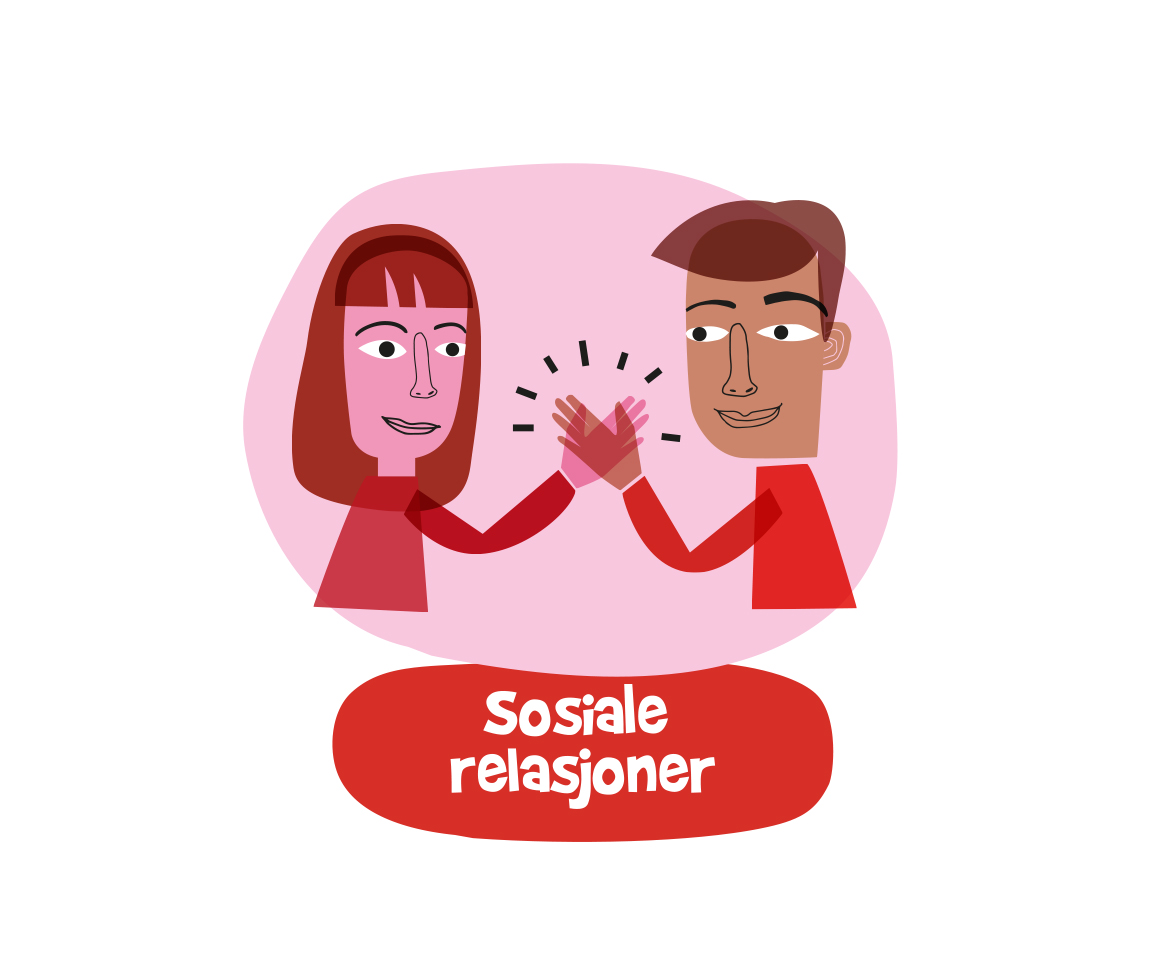 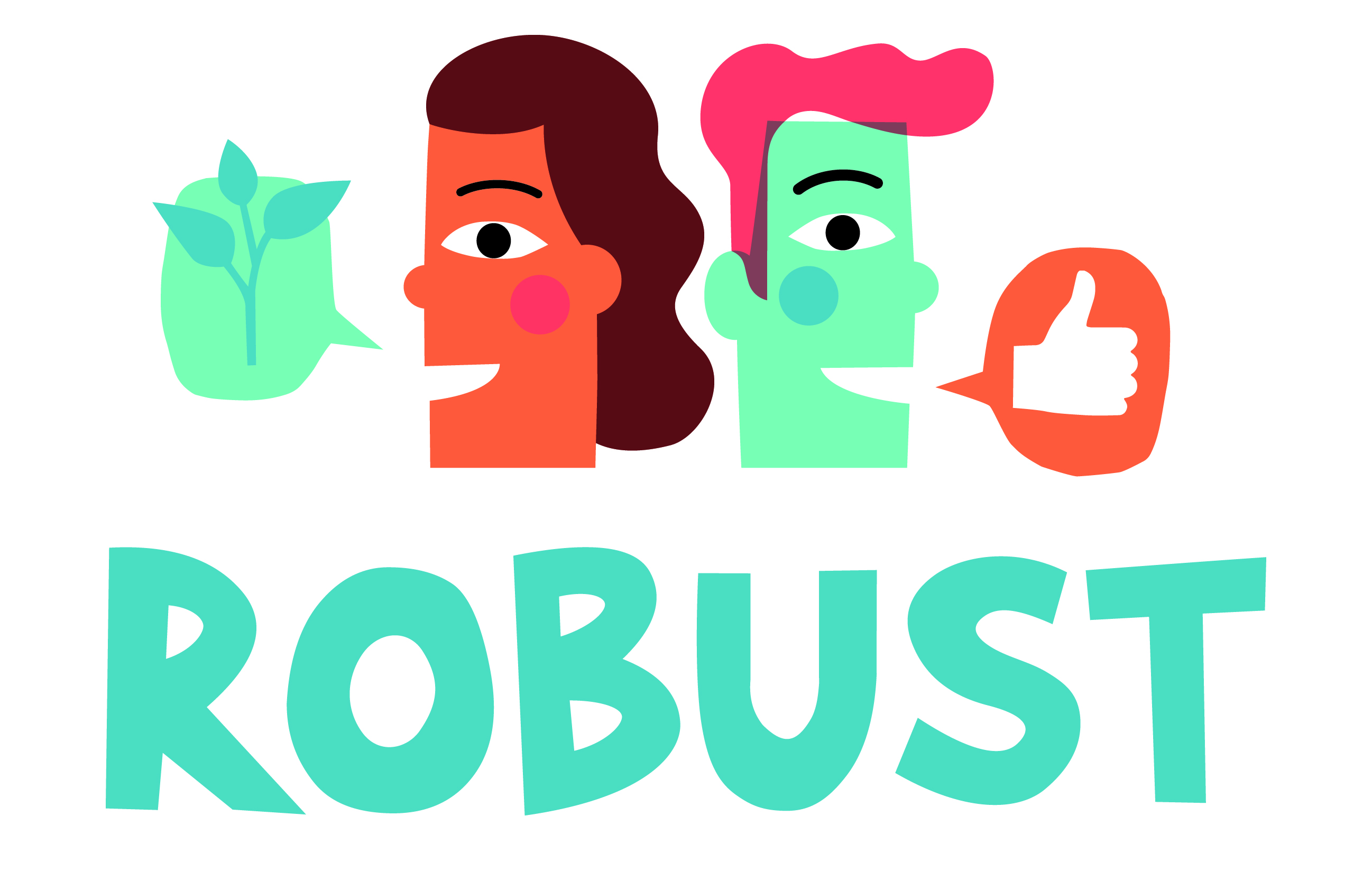 Sosiale relasjoner
Time 2: Sosial støtte
©Læringsmiljøsenteret
Timens tema
Til denne timen:
Har dere blitt mer bevisst hvem som er i deres nettverk?
Hva er budskapet i Atlars’ sang «Takk for at du e deg»?

Tema for timen: Hvorfor sosial støtte er viktig og hvordan be om hjelp ved behov
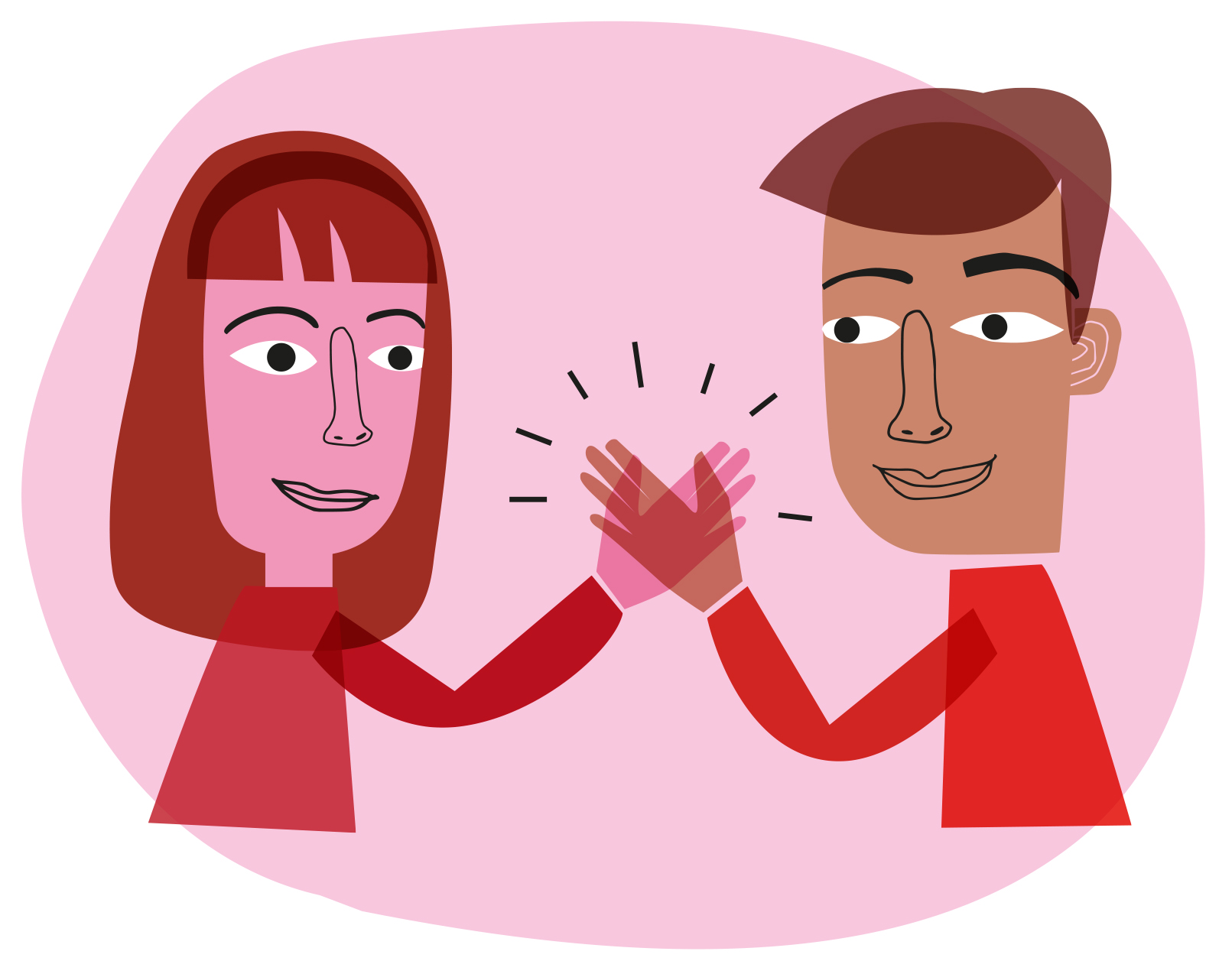 ©Læringsmiljøsenteret
Si noe fint til hverandre
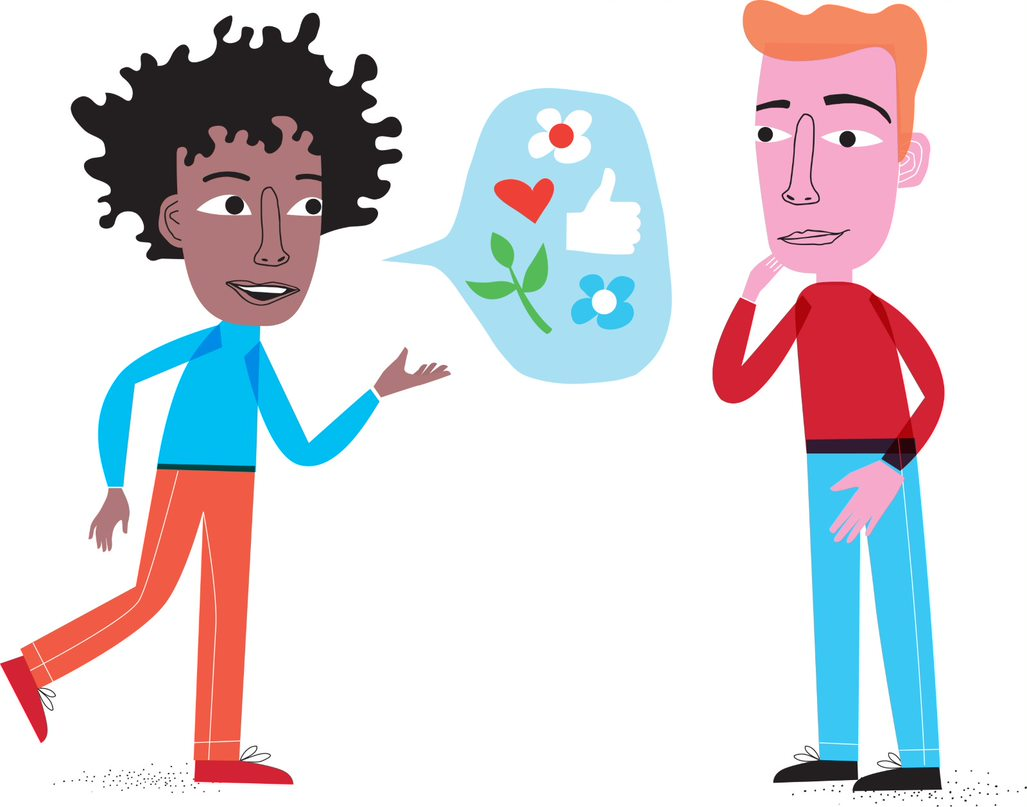 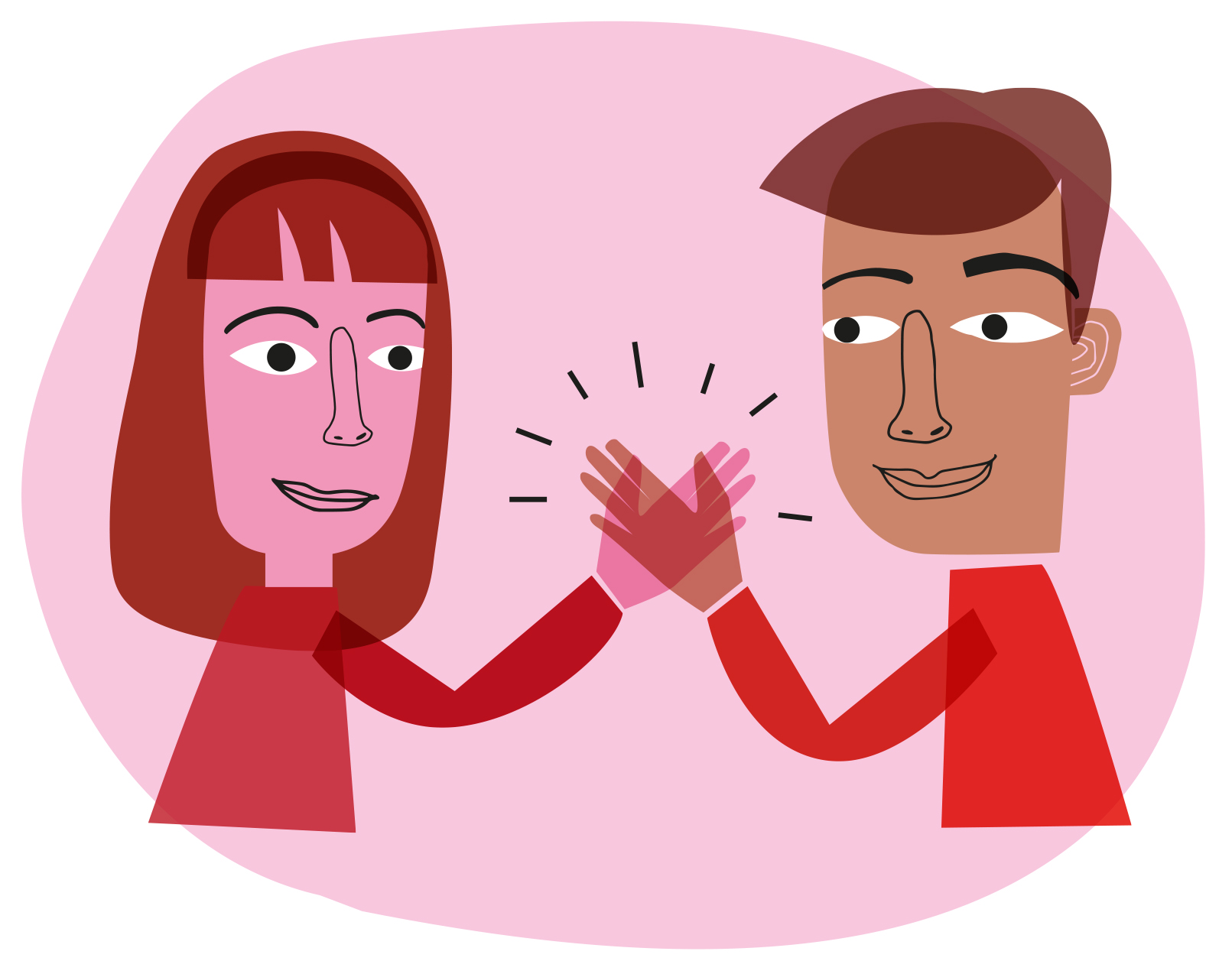 ©Læringsmiljøsenteret
Sosial støtte
Hva er sosial støtte?

Hvorfor det er viktig?

Oppgave:
Gi to eksempler på når det kan være nødvendig å søke sosial støtte
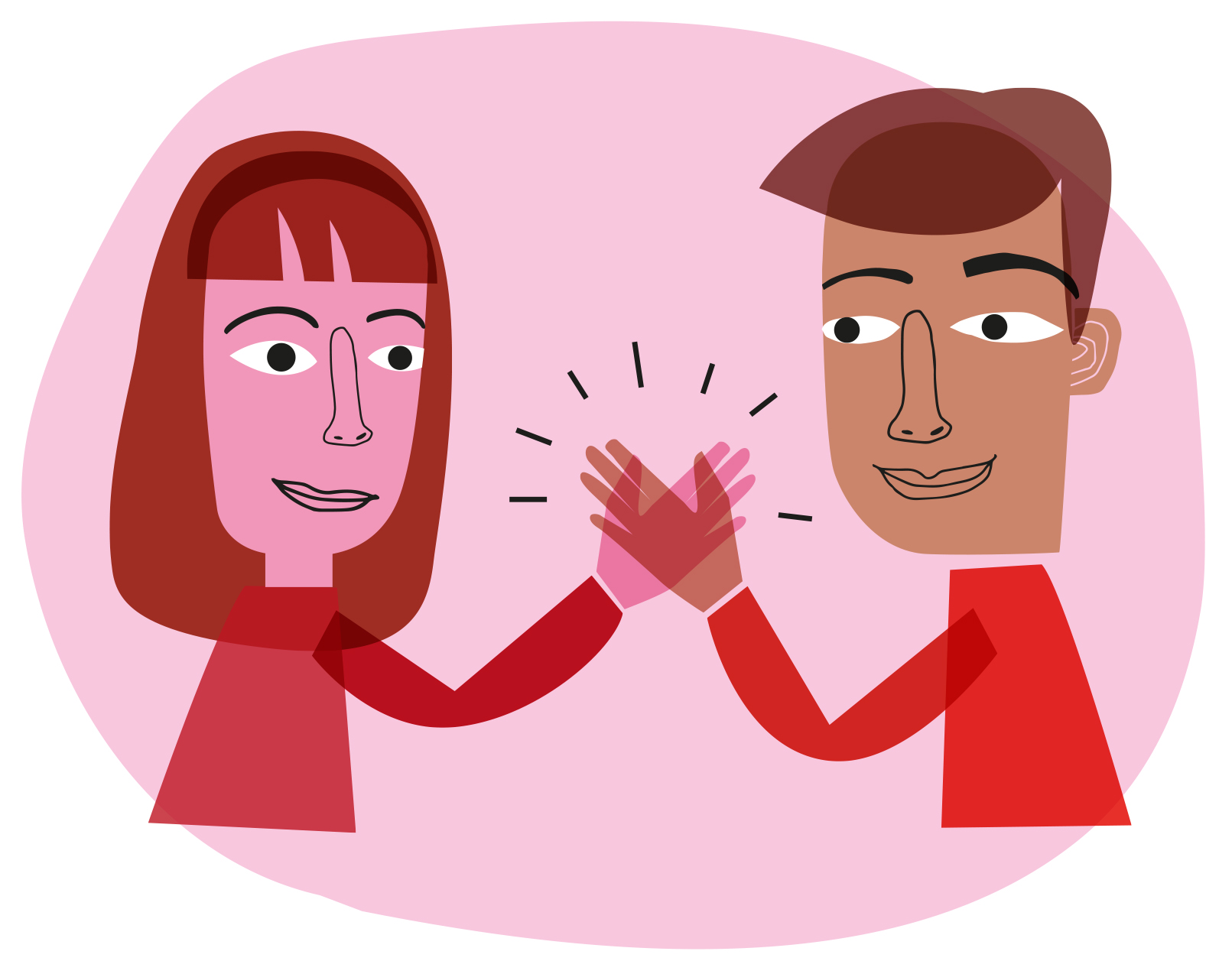 ©Læringsmiljøsenteret
Sosial støtte – to typer støtte
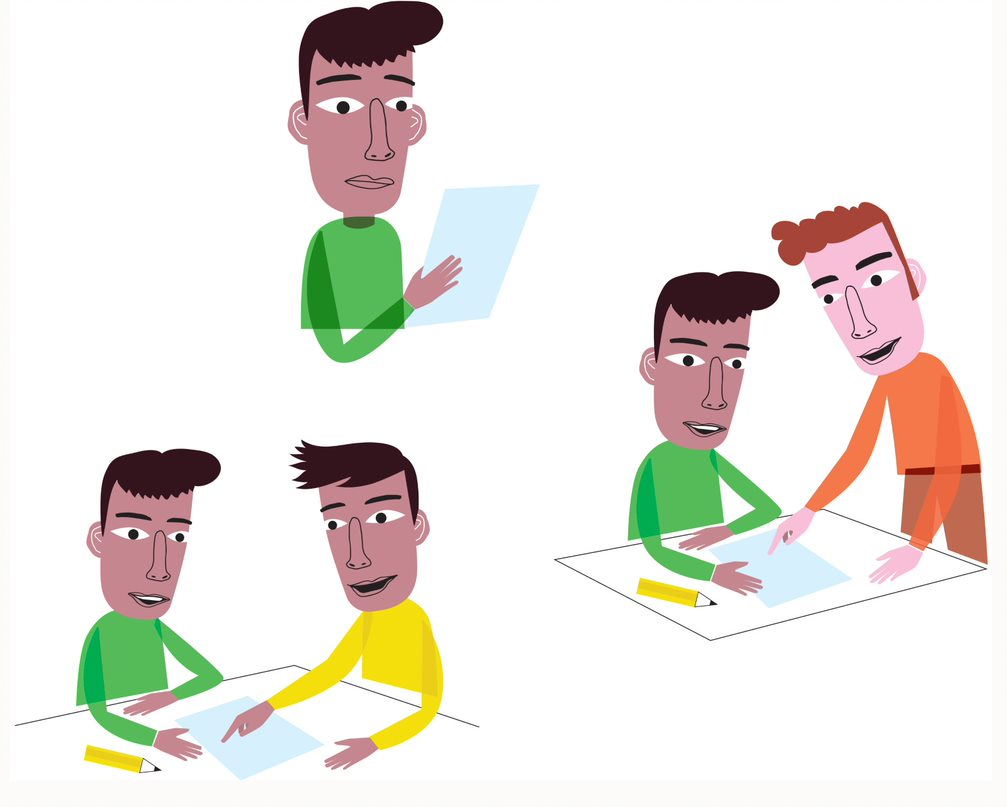 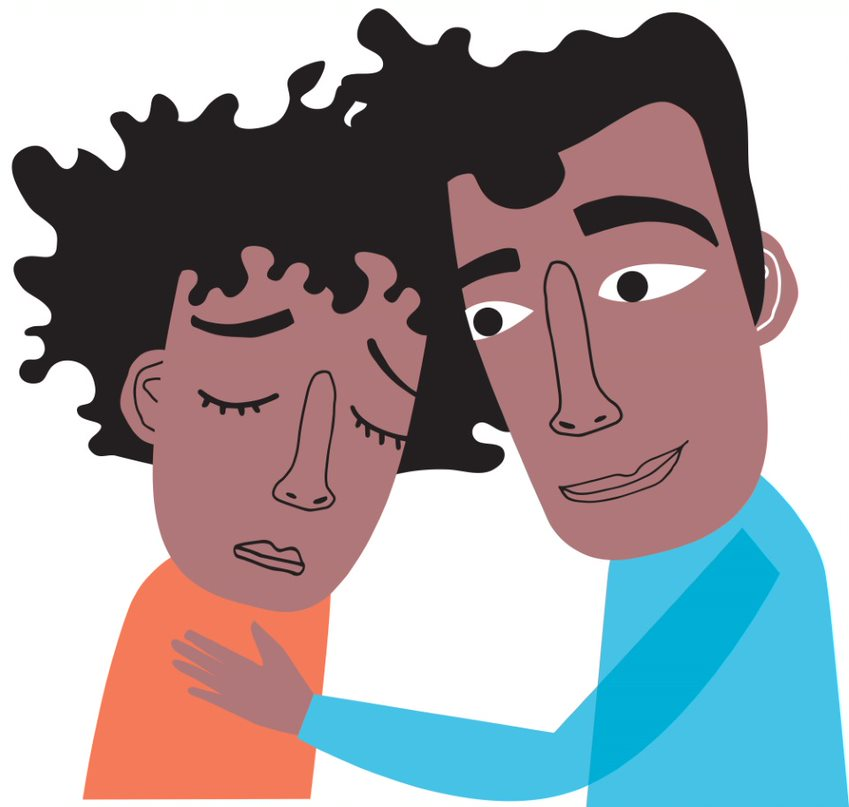 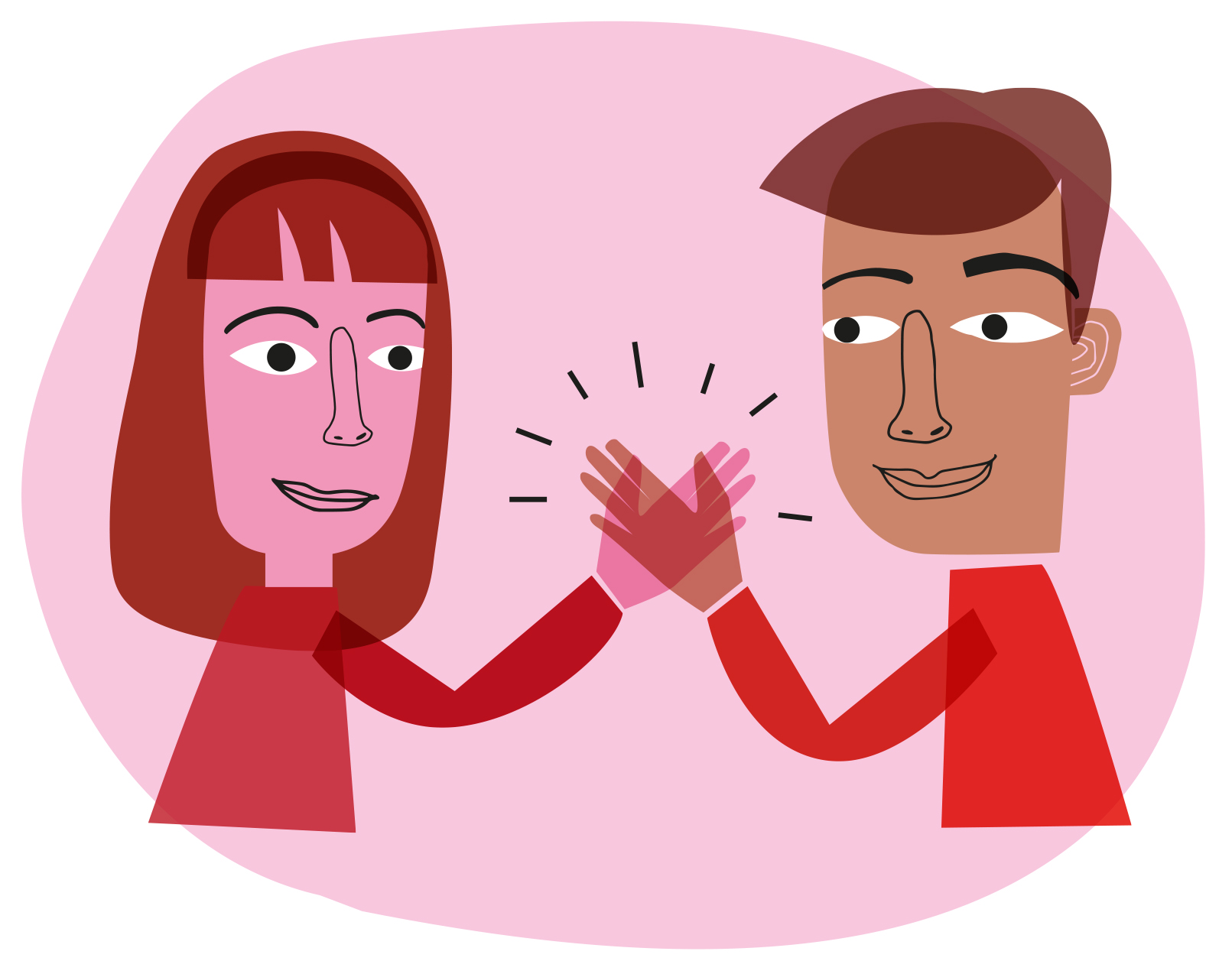 Praktisk støtte
Emosjonell støtte
©Læringsmiljøsenteret
Sosial støtte i ditt nettverk
Hvem kan gi deg støtte og hjelp med dette problemet? 
Sett et kryss ved disse navnene i relasjonskartet. 

Kommer du på andre personer som kan hjelpe deg? 
Skriv da disse navnene inn i relasjonskartet.

Hvem kan gi deg praktisk støtte? 
Sett en P (for praktisk) utenfor det navnet.
Hva kan denne praktiske støtten bestå av?

Skriv et eksempel ved dette navnet.

Hvem kan gi deg emosjonell støtte? 
Sett en E (for emosjonell) utenfor det navnet

Hva kan denne emosjonelle støtten være?
Skriv et eksempel ved dette navnet.
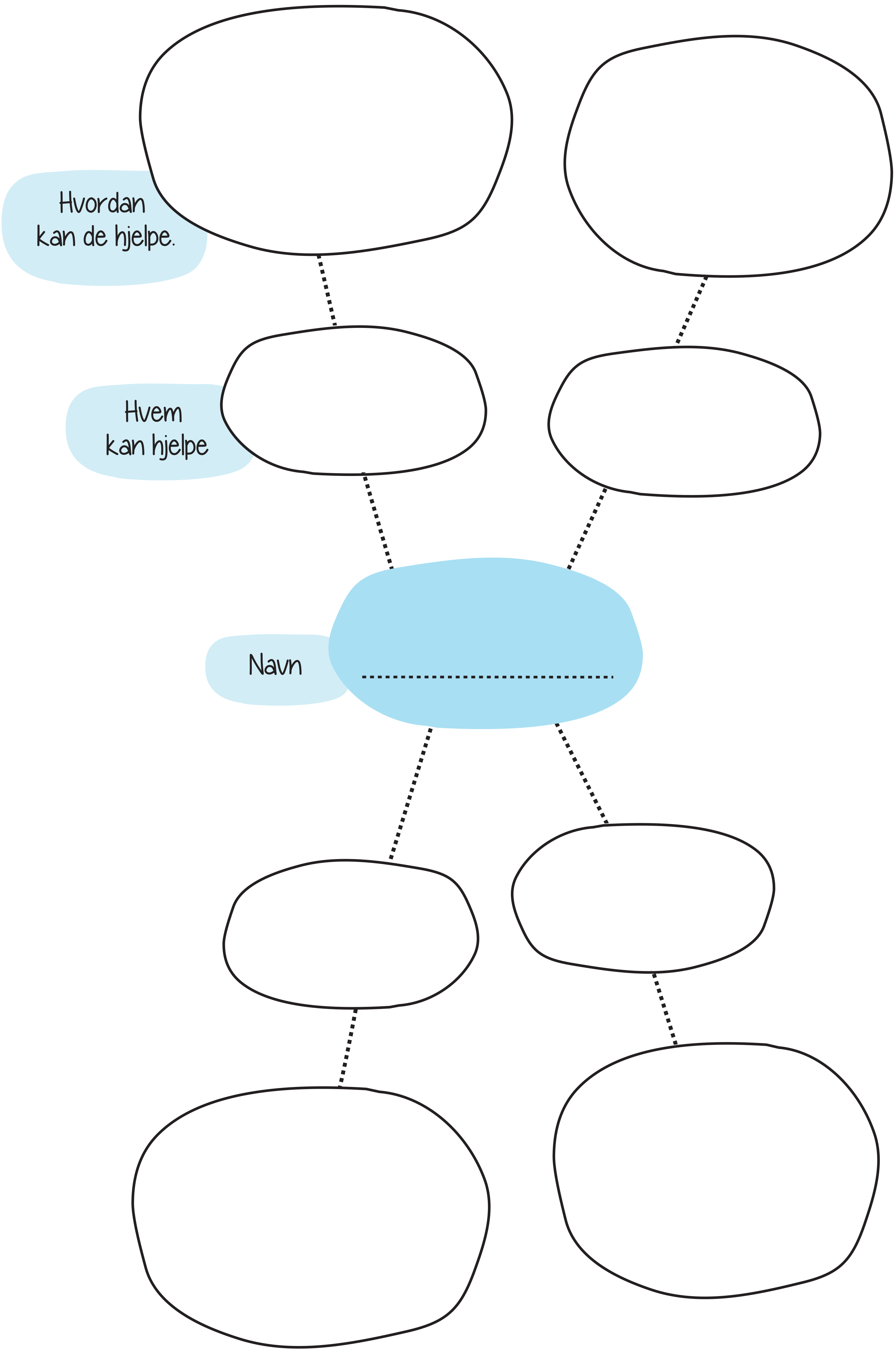 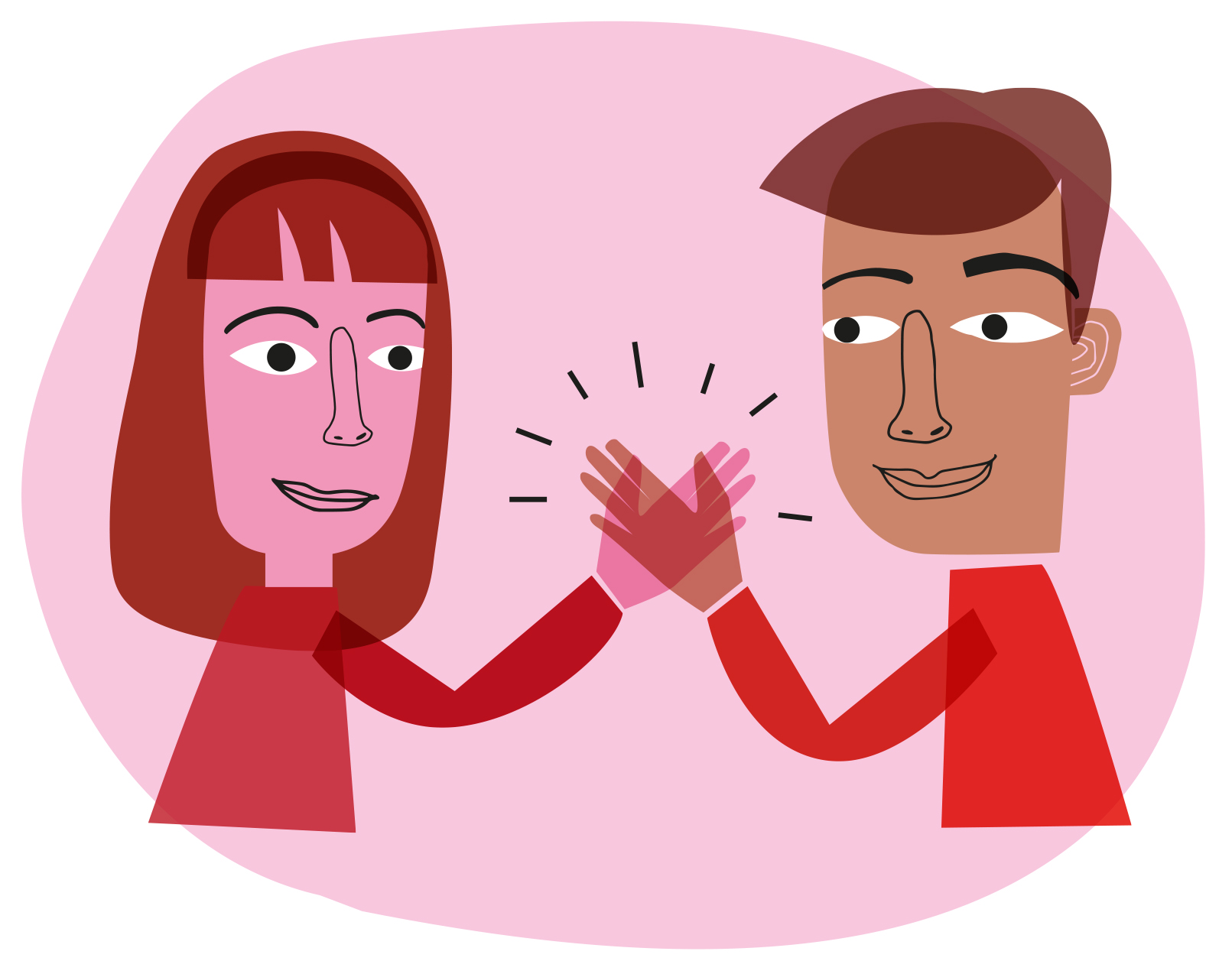 ©Læringsmiljøsenteret
Oppgaver til neste gang
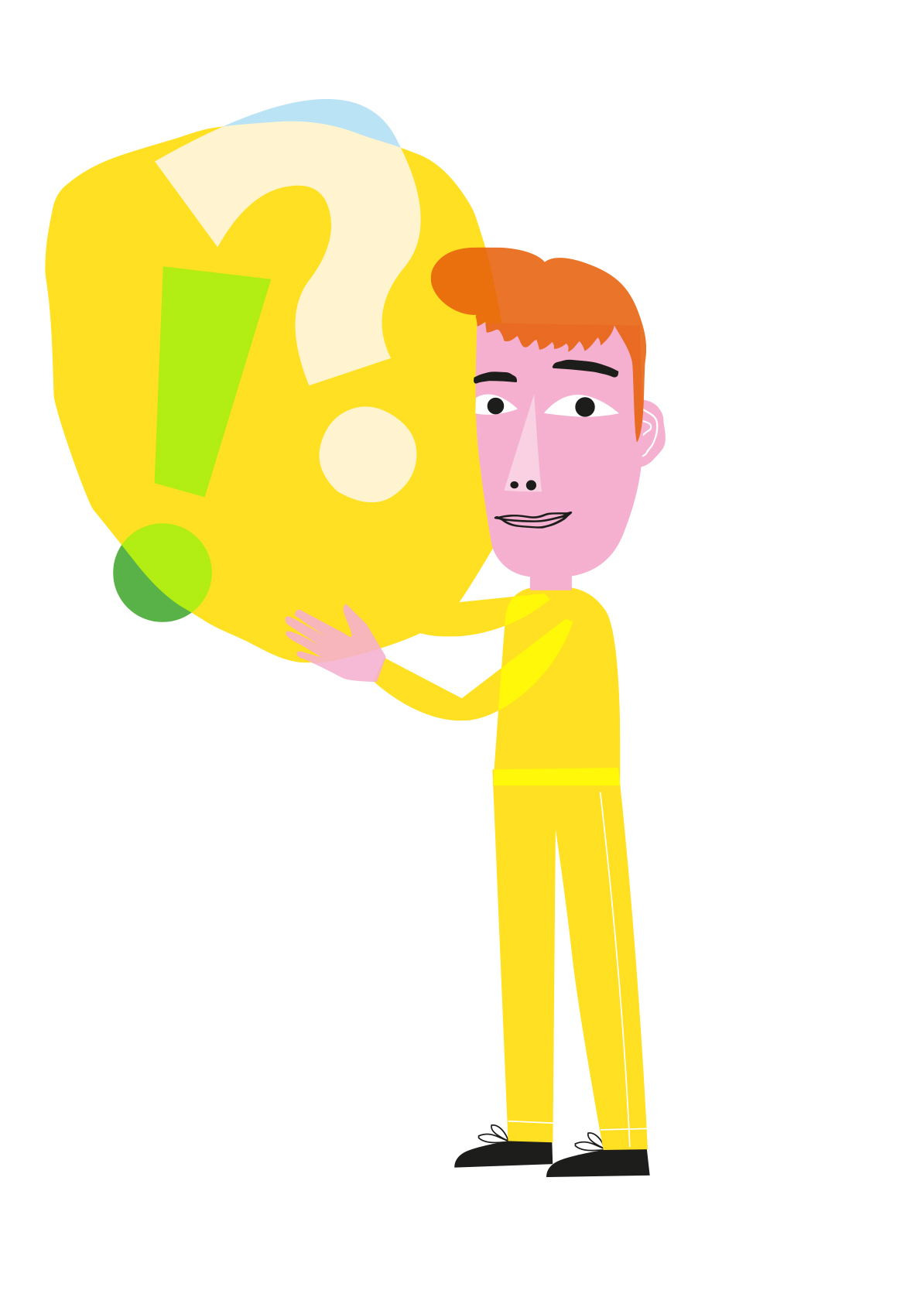 Tenk gjennom:

Hvem kan du søke støtte hos?

Hvilken praktisk støtte kan du søke?

Hvilken emosjonell støtte kan du søke?
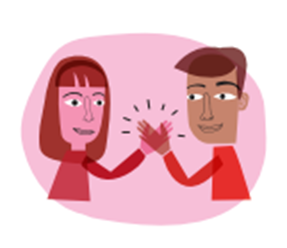 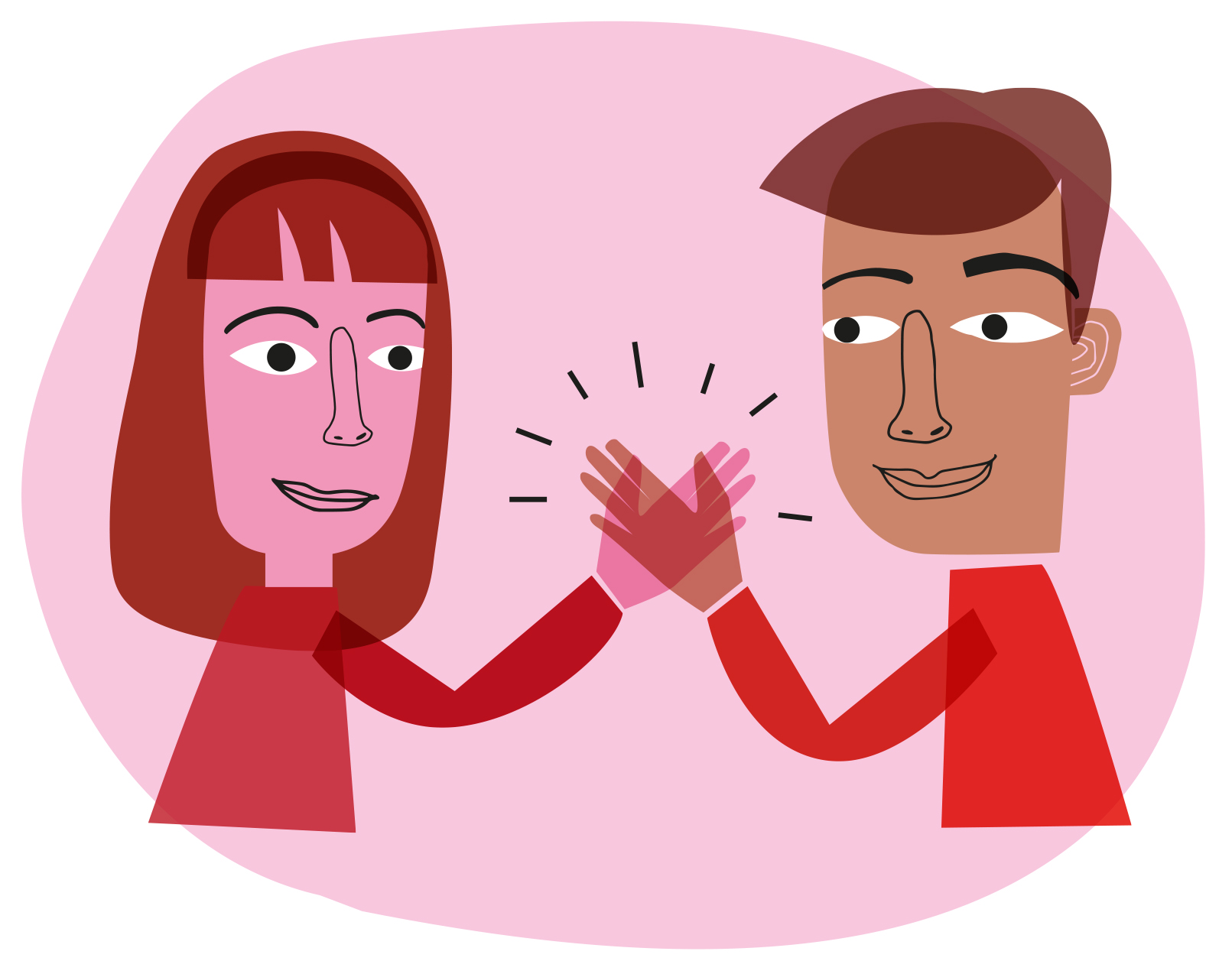 ©Læringsmiljøsenteret
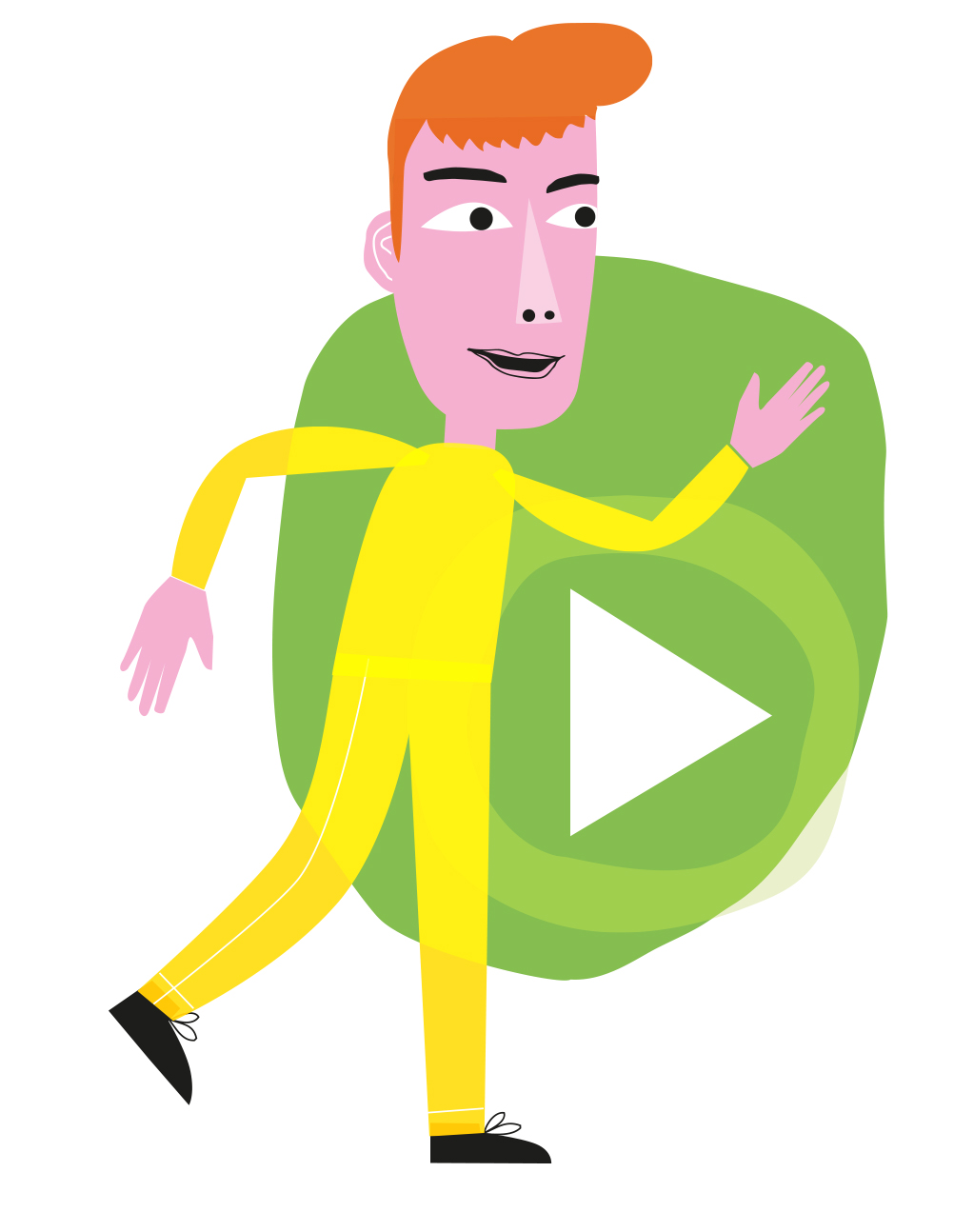 Oppgaver til neste gang
Prøv ut:
Si en fin ting til minst to medelever i klassen din. Vær ærlig. Mén det du sier.
Når du står ovenfor en utfordring eller en litt vanskelig situasjon, søk støtte! 
Bruk relasjonskartet i ROBUST-app’en til å fylle ut  ditt eget relasjonskart.

Gjør følgende:
I løpet av den neste uken, se etter andre som trenger støtte og hjelp, og tilby deg å hjelpe både praktisk       og emosjonelt.
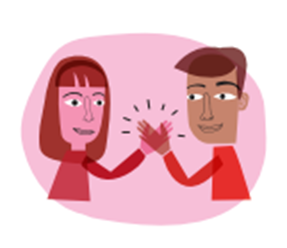 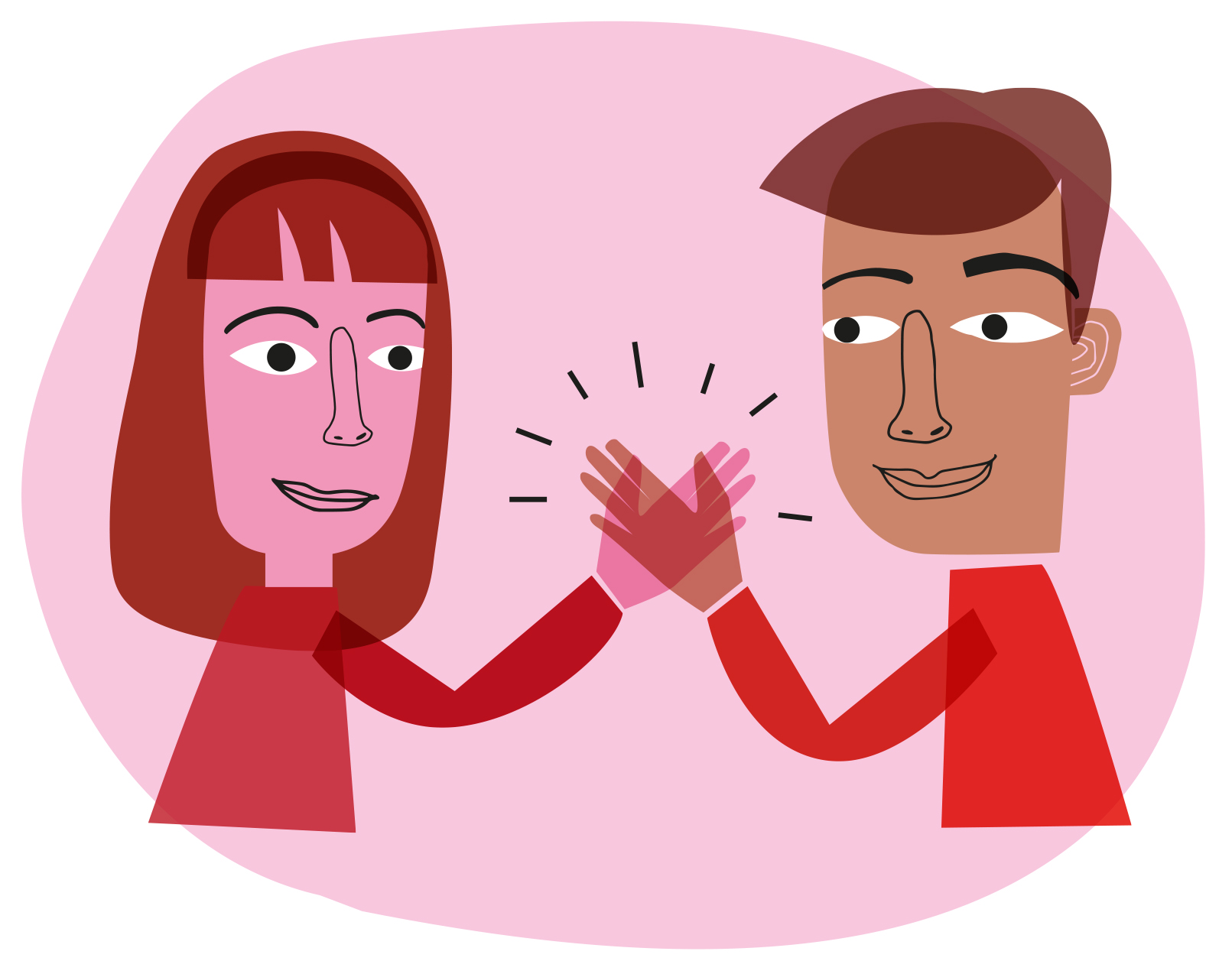 ©Læringsmiljøsenteret